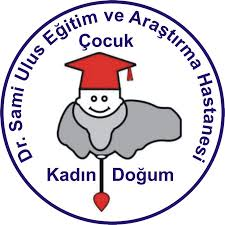 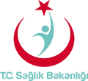 Vücut kitle indeksinin IVF-ICSI gebelik        sonuçlarına etkisi
Op.Dr.Seda Şahin Aker 
Dr. Sami Ulus Eğitim ve Araştırma Hastanesi , Ankara
Giriş
Amaç
Çalışmamızda normal kilolu, preobez ve obez hastaların  IVF tedavisine yanıtları, elde edilen oosit sayısı, elde edilen gebelik oranları ,elde edilen embriyo sayısı ve demografik özellikleri karşılaştırmak amaçlandı
Materyal-method
Materyal-method
Materyal-method
Ovulasyon indüksiyonu için r-FSH ,uriner FSH, ve/veya hp-hMG 
Antagonist protokol değişken doz
İndüksiyondan önce transvajinal USG ile antral folikül sayısı belirlendi
Gonadotropin başlangıç dozuna hastanın ovaryen rezervi, bazal hormonal durumu, antral folikül sayısı göz önüne alınarak karar verilmiştir. 
Tedavi grubunda gonadotropin başlangıç dozu 150 - 225 IU
Önde giden folikül 18 mm’e ulaştığında ya da iki adet >17 mm folikül izlendiğinde ovulasyonun tetiklenmesi için üriner hCG ya da rekombinant hCG 
Takiben 34-36 saat sonra OPU işlemi 
Embriyolar 2-6. günler arasında T.C.Sağlık Bakanlığı ÜYTE yönetmeliğinde belirtilen adette transfer 
Embriyo transferinden 12 gün sonra β hCG
Bulgular
Bulgular
Bulgular
Bulgular
bulgular
Bulgular
Bulgular
Bulgular
Bulgular
Tartışma
Yaklaşık 1.9 milyar erişkinin aşırı kilolu ve en az 600 milyon kişinin obez olduğu varsayılmakta
Obezite kardiyovaskuler hastalıklar, diyabet,osteoartrit ve endometrial kanser riski ile ilişkili
VKİ artması azalmış fekunditeyle ve YÜT’de gebelik elde etmede düşük başarı oranı, artmış gonadotropin ihtiyacı ve artmış abortus oranları ile ilişkili
Tartışma
Wang ve arkadaşlarının (2002) yaptığı çalışmada 2349 gebe incelenmiş ve normal kilolu hastalarla karşılaştırıldığında fazla kilolu, obez ve aşırı obez hastalarda artmış abortus oranına rastlanmıştır
Bizim çalışmamızda da obez sınıf 2 hasta grubunda elde edilen gebelik oranı %47 iken devam eden gebelik oranı %37,6 oranında idi. Sınıf 2  obezlerde abortus oranı diğer gruplar arasında istatistiksel anlamlı fark saptandı.
Tartışma
Obez hastaların YÜT daha fazla gonadotropin ihtiyacı olduğu, daha zayıf ovaryen yanıtlı oldukları, zayıf embriyo kalitesi ve artmış gebelik kaybı ile ilişkili
Yaptığımız çalışmada kullanılan toplam gonadotropin dozu açısından istatistiksel anlamlı fark saptanmadı
Toplam elde edilen embriyo sayısı normal kilolu ve obez sınıf 1 grubunda daha yüksekti
Obez sınıf 2 grubunda gebelik kaybı diğer gruplara göre daha yüksekti.
Tartışma
Bellver ve arkadaşlarının yaptığı çalışmada(2010)  fertilite oranı, transfer edilen embriyo sayısı, embriyo kalitesi açısından fark bulunmamışken, implantasyon oranı,gebelik oranı ve canlı doğum oranları açısından obez grupta düşük oranlara rastlanmıştır
VKİ arttıkça kümülatif gebelik oranının azaldığı görülmüştür. Bizim çalışmamızda da VKİ arttıkça devam eden gebelik oranı daha az görülmüştür
Endometrial reseptivite VKİ arttıkça değişmekte bu da artmış abortus ve düşük implantasyon oranını açıklamaktadır
Sonuç
Vücut kitle indeksi yüksekliği olan hastaların kilo kaybı gebelik elde etmesinde, fertilite tedavisine cevapta olumlu sonuçlar vermektedir
Kadınların gerek diyetle,psikolojik tedaviyle, egzersizle ,kilo kaybettirici ajanlarla veya bariatrik cerrahi ile ideal kiloya ulaşmasını sağlamamız gerekmektedir